文明团队主页设计汇报
2017.10.31
制作人：石泽鑫 唐伟 解晓龙 杨湘涛 陈苏
任务分配
每个人制作一张banner和一张主页
制作过程
我们于周五分配了任务
并要在周日晚上10点之
前完成
周日的晚上我们每个人进行了网站的修改
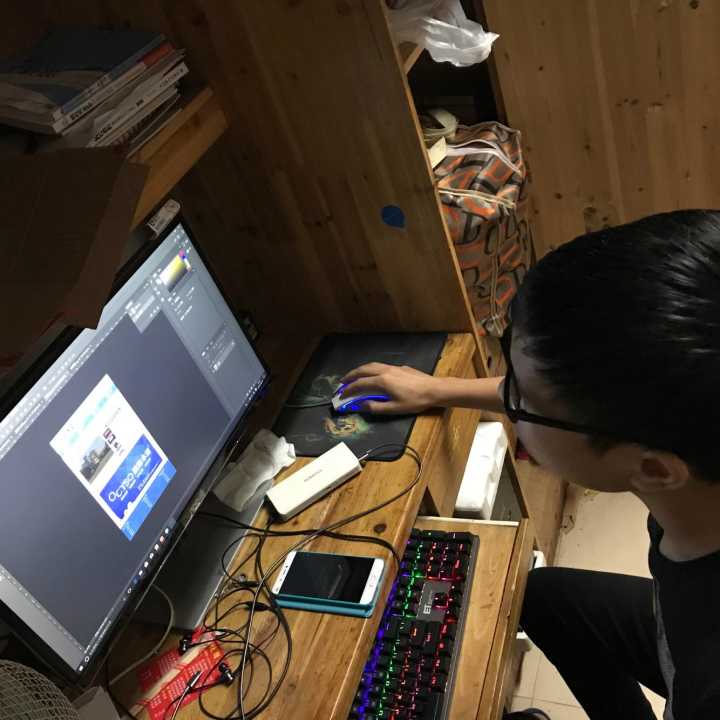 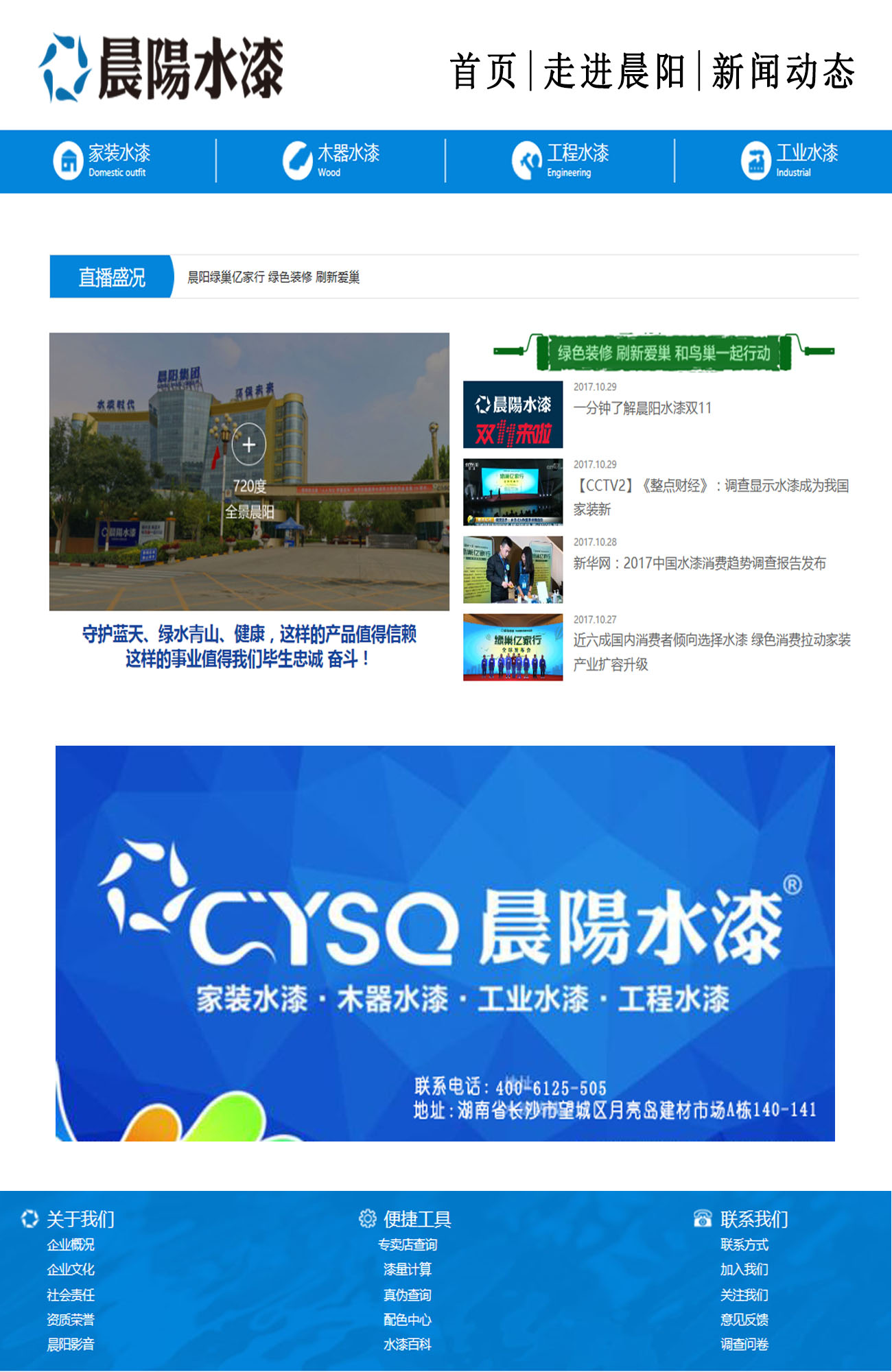 唐伟在修改主页
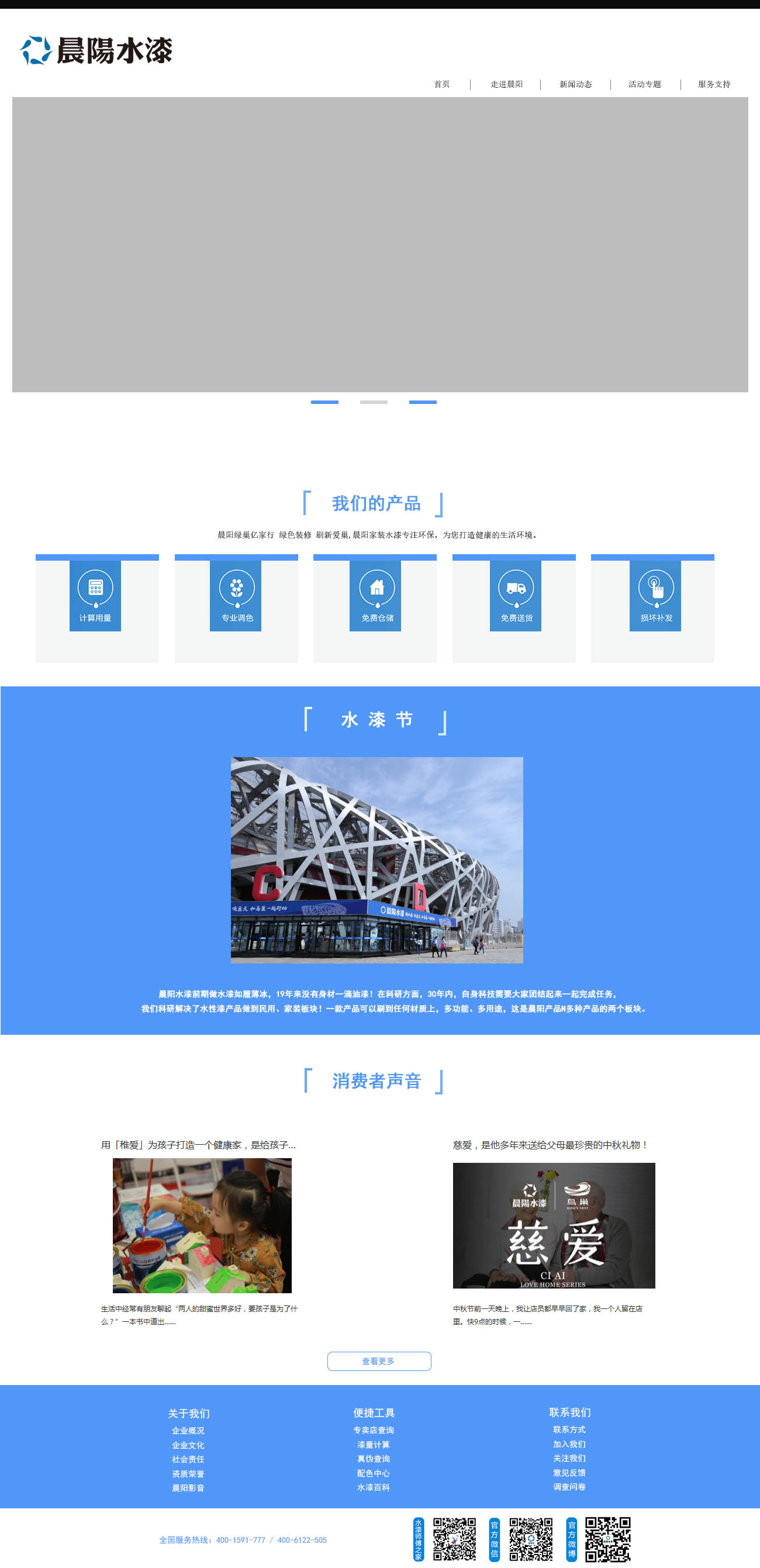 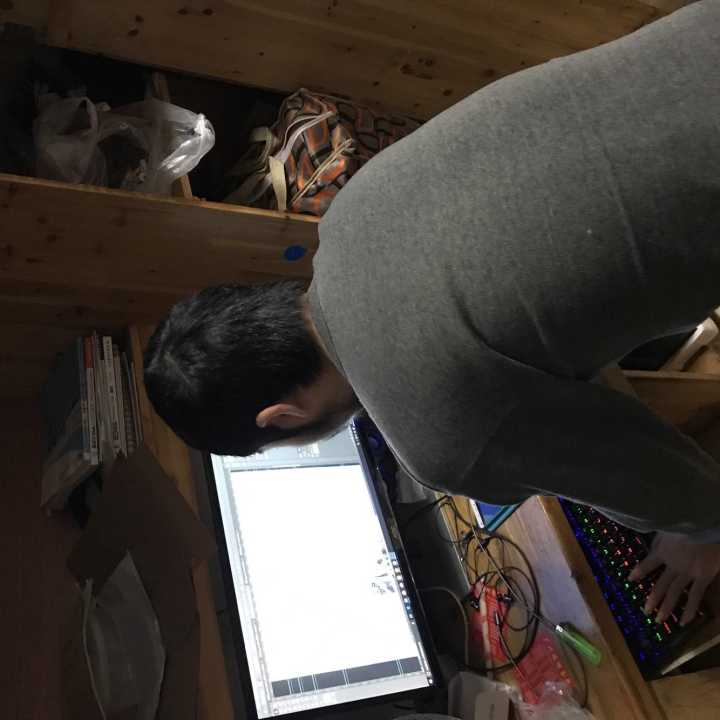 石泽鑫在修改主页
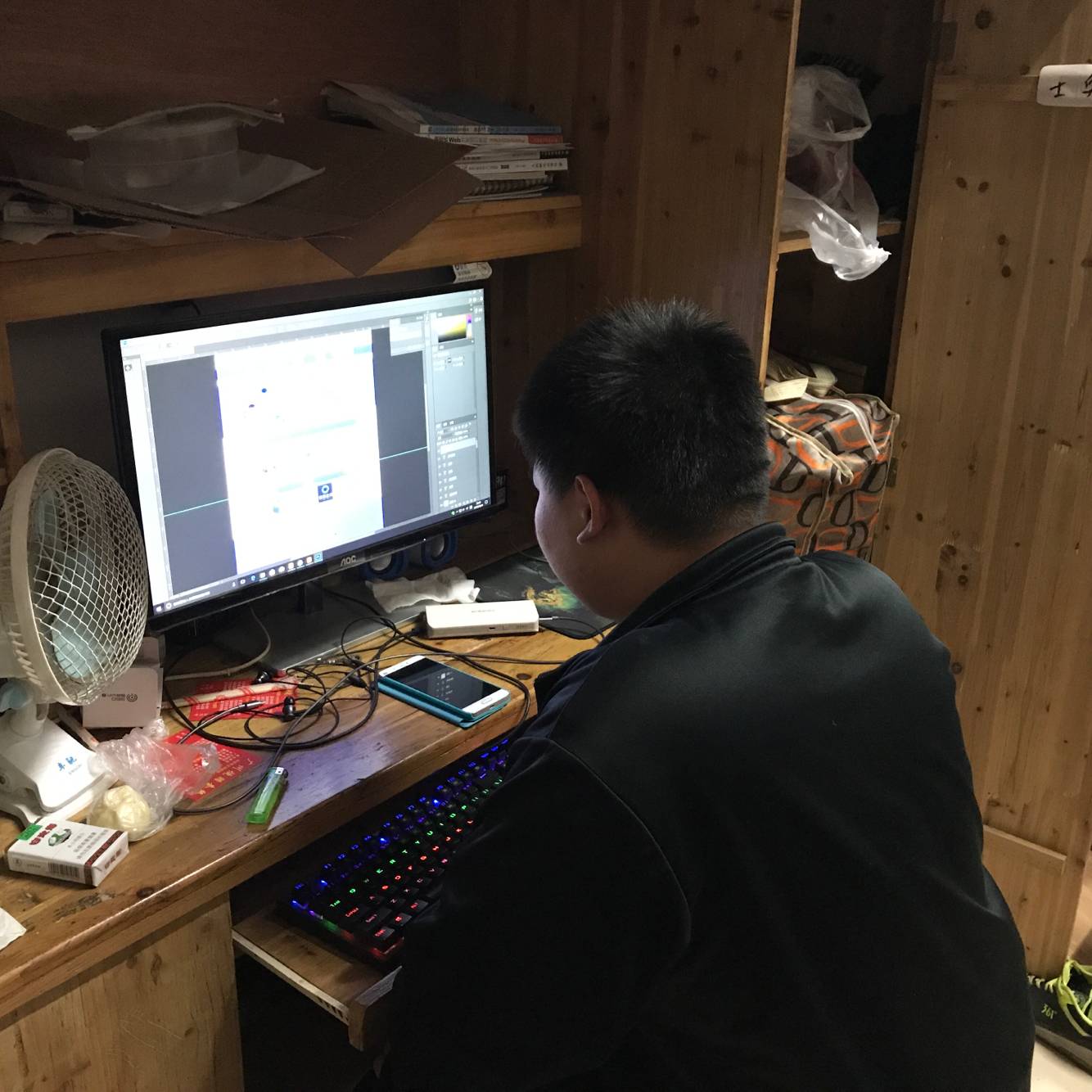 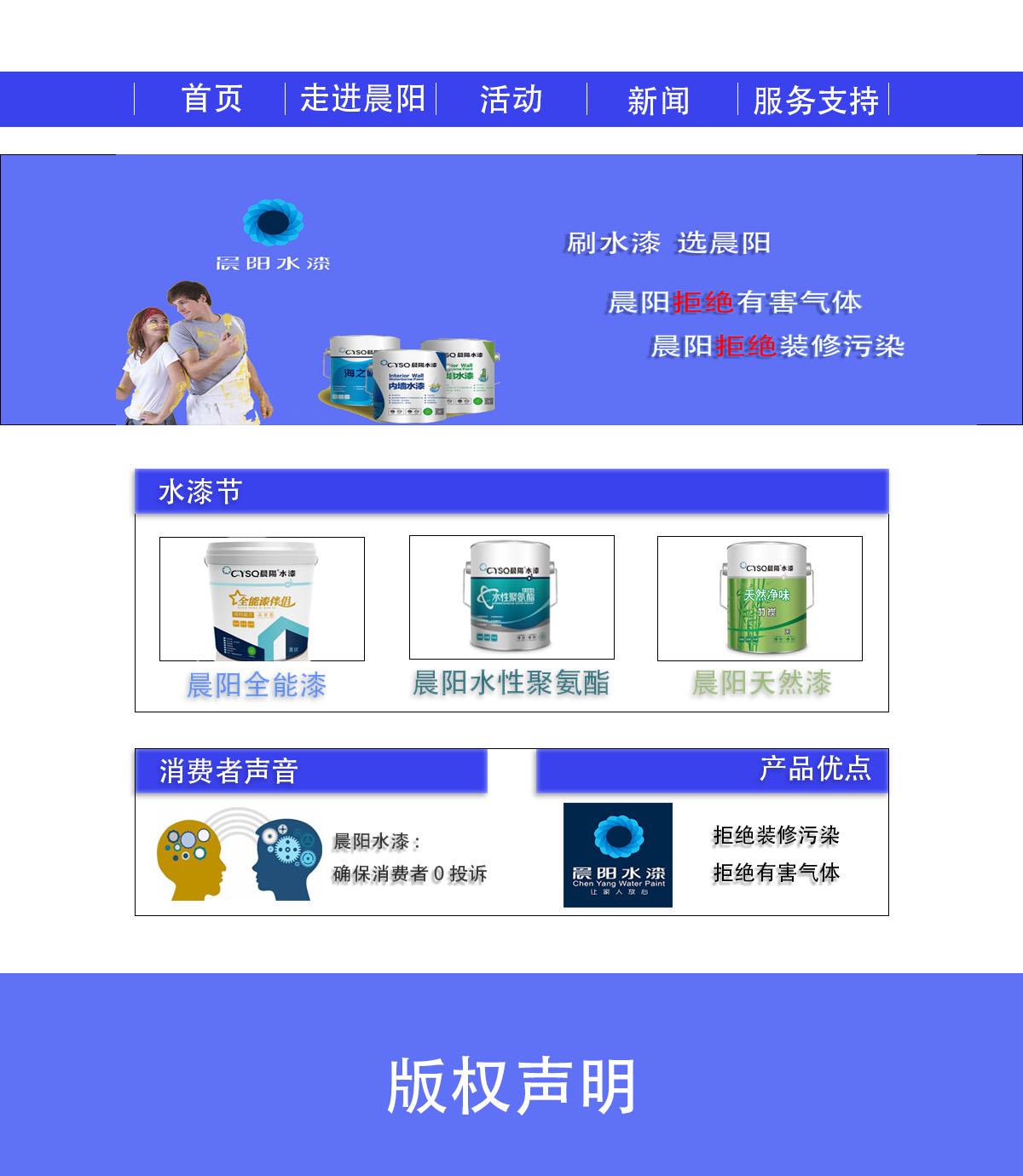 解晓龙在修改主页
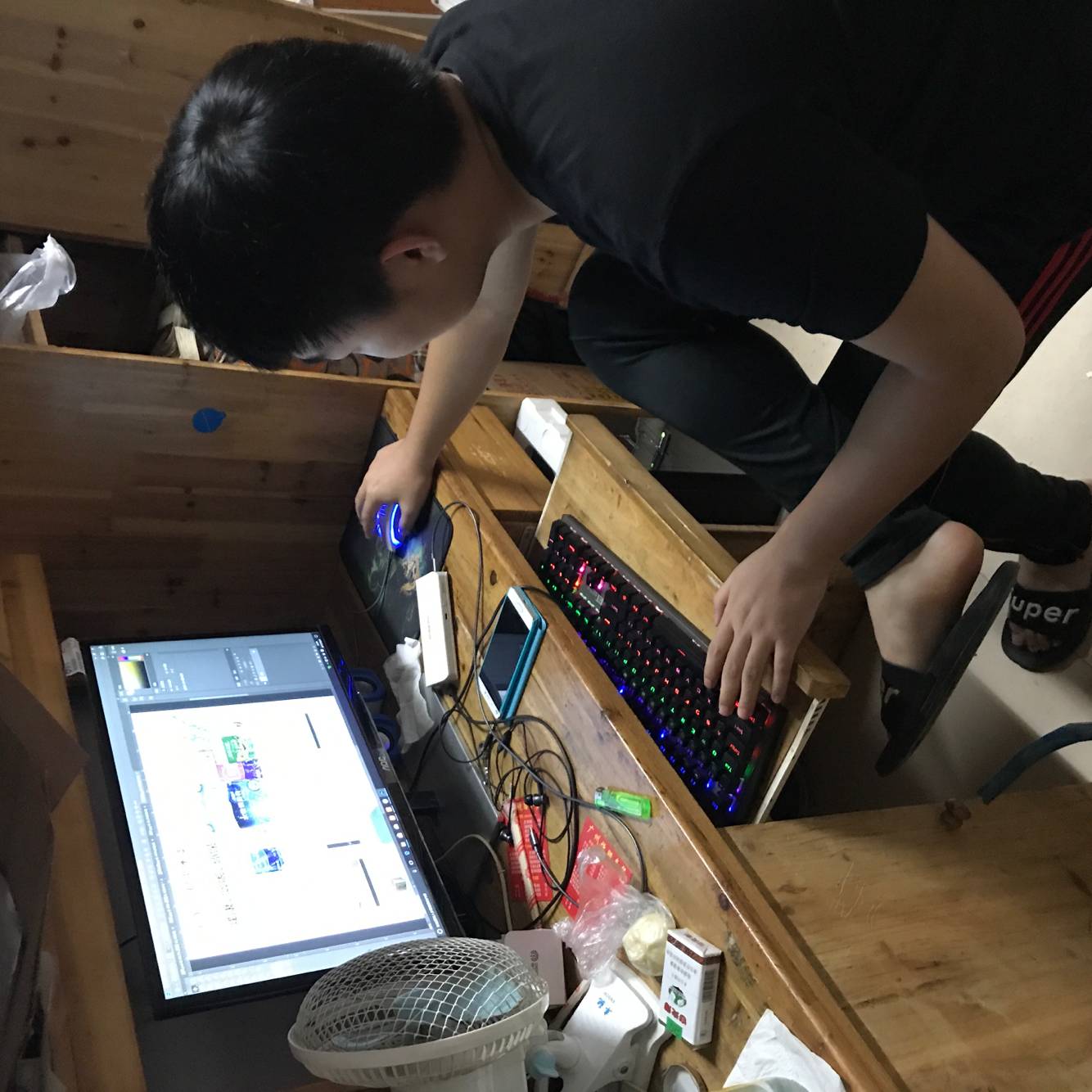 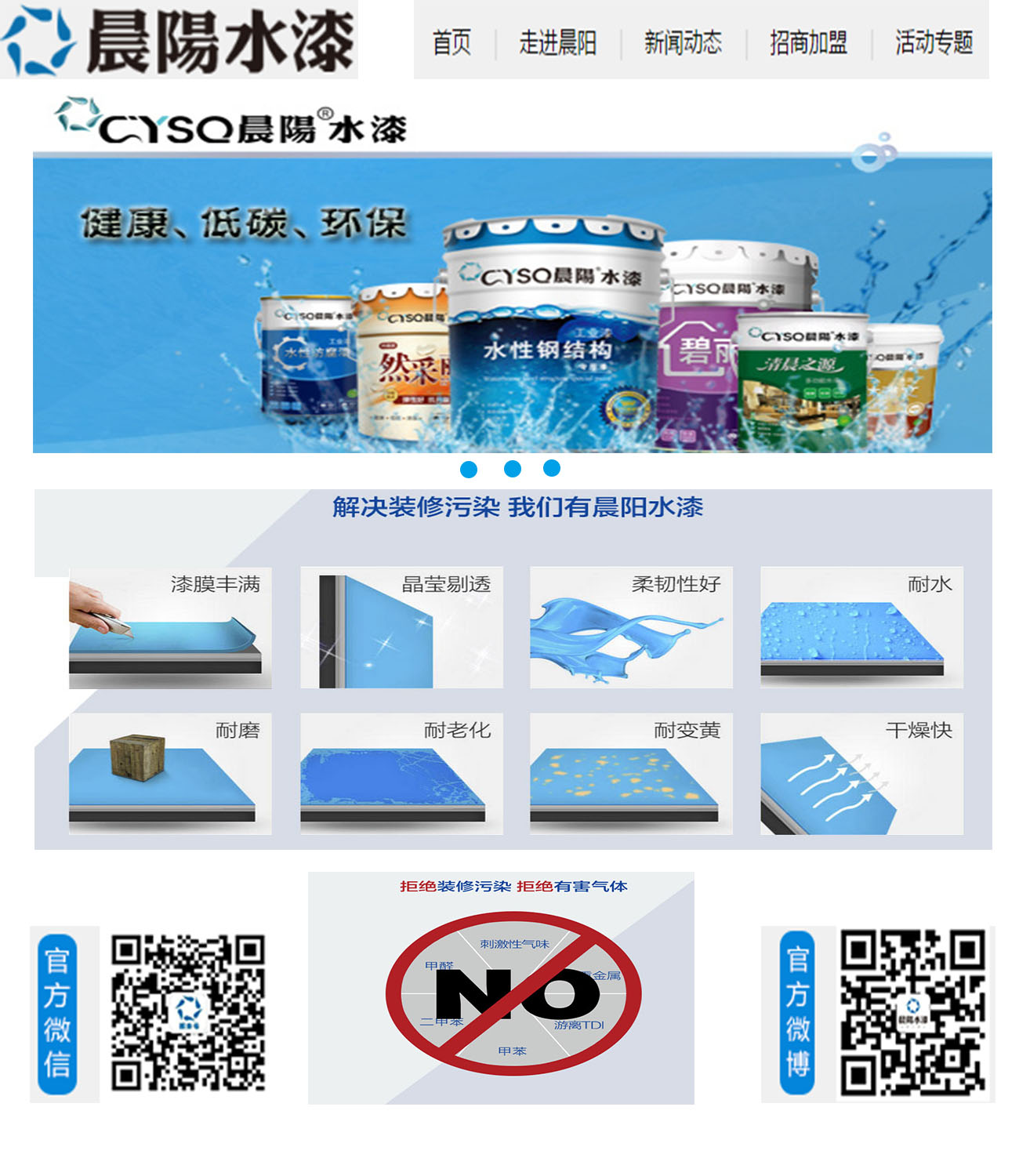 杨湘涛在修改主页
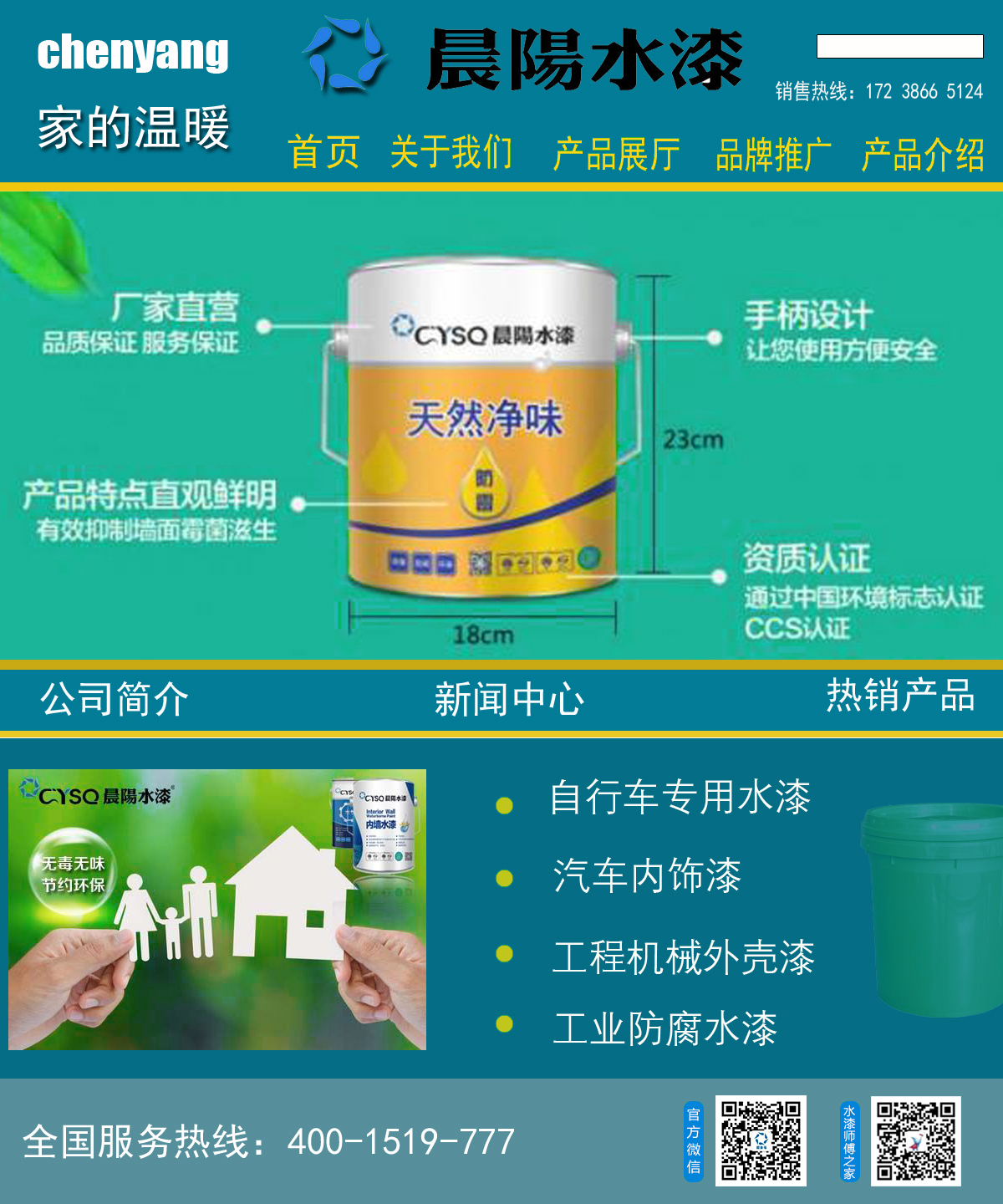 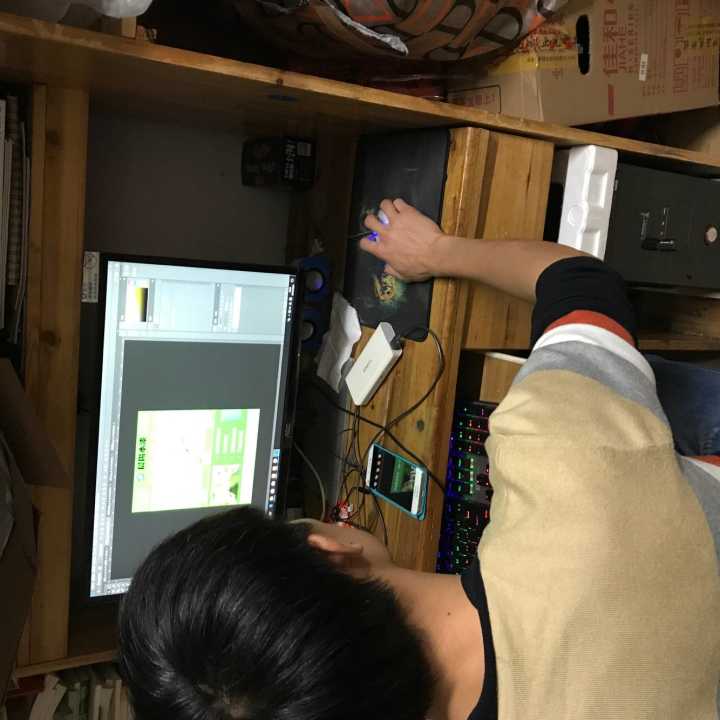 陈苏在修改主页
最终结果
经过一系列的商讨我们决定选取以下主页做为这次的网站主页
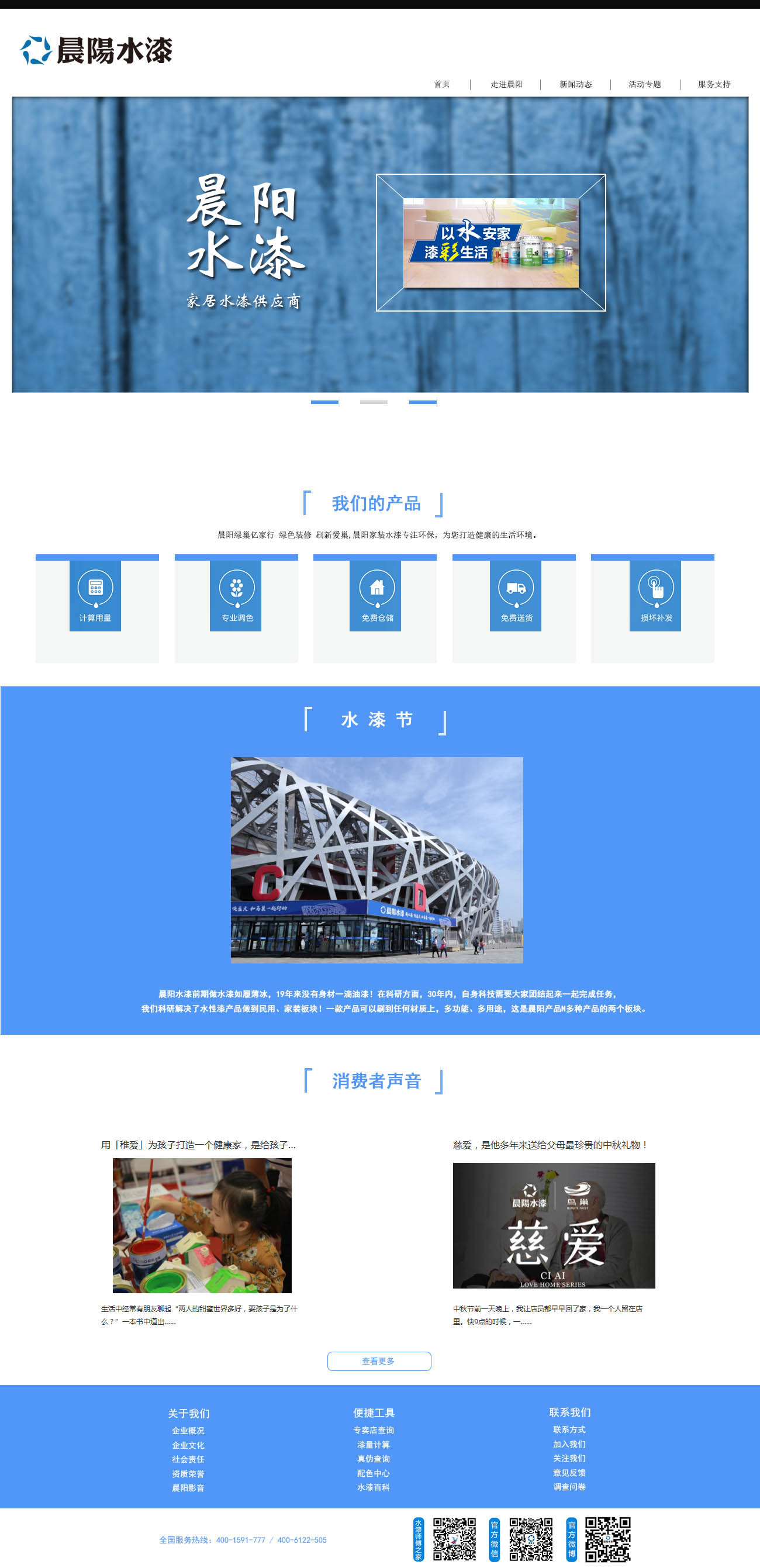 谢谢观赏